Lecture 8
The First Law of Thermodynamics
The First Law of Thermodynamics
What is being studied with the First Law?
Energy
Energy
A conserved quantity
The Conservation Law becomes
Total form (over a finite time period)
Rate form (at an instant in time)
2
Closed System Energy Transport
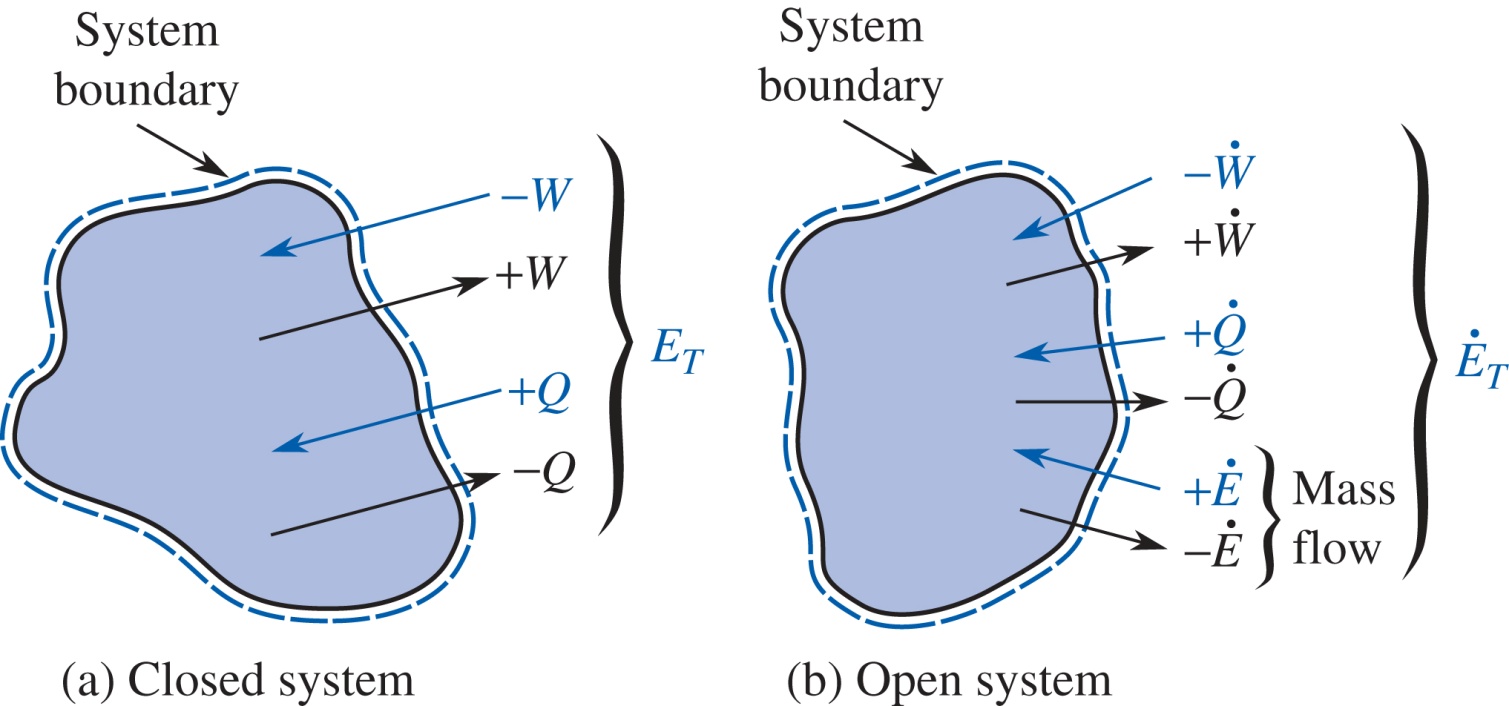 Q is the net heat transfer into the system
W is the net work transfer out of the system
The energy gained by the system is the change of its energy,
3
Closed System Energy Transport
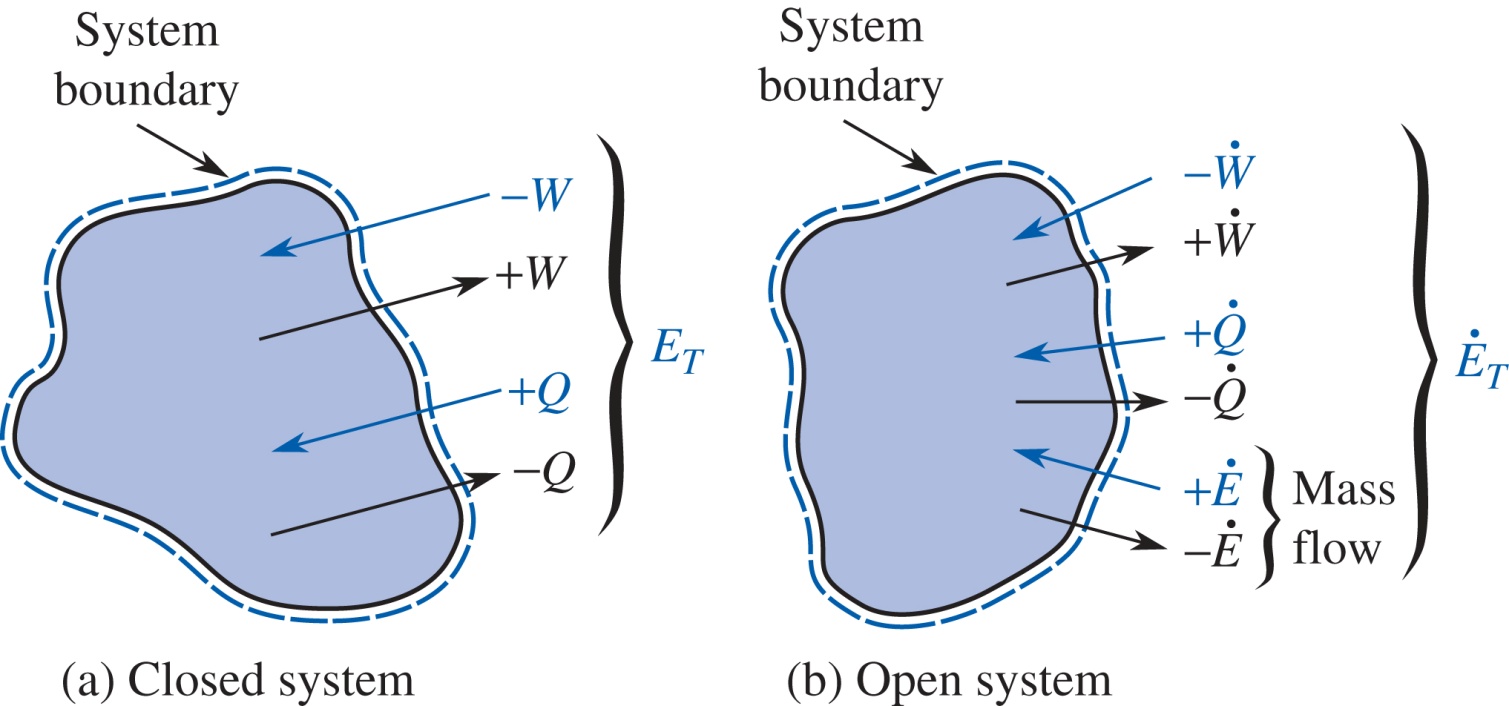 Energy crossing system boundary
Energy change inside the system
Writing out the KE and PE terms,
This is the First Law of Thermodynamics for a closed system!  Notice that this is written in terms of total energy.
4
The First Law of Thermodynamics
We have just derived the First Law for a closed system,
Since this is a closed system, the mass must remain constant.
5
Closed System Summary
The First Law over a finite period of time is (making a movie),
Total Form
Specific Form
The First Law at an instant in time is (taking a picture),
Rate Form
6
Open System Energy Transport
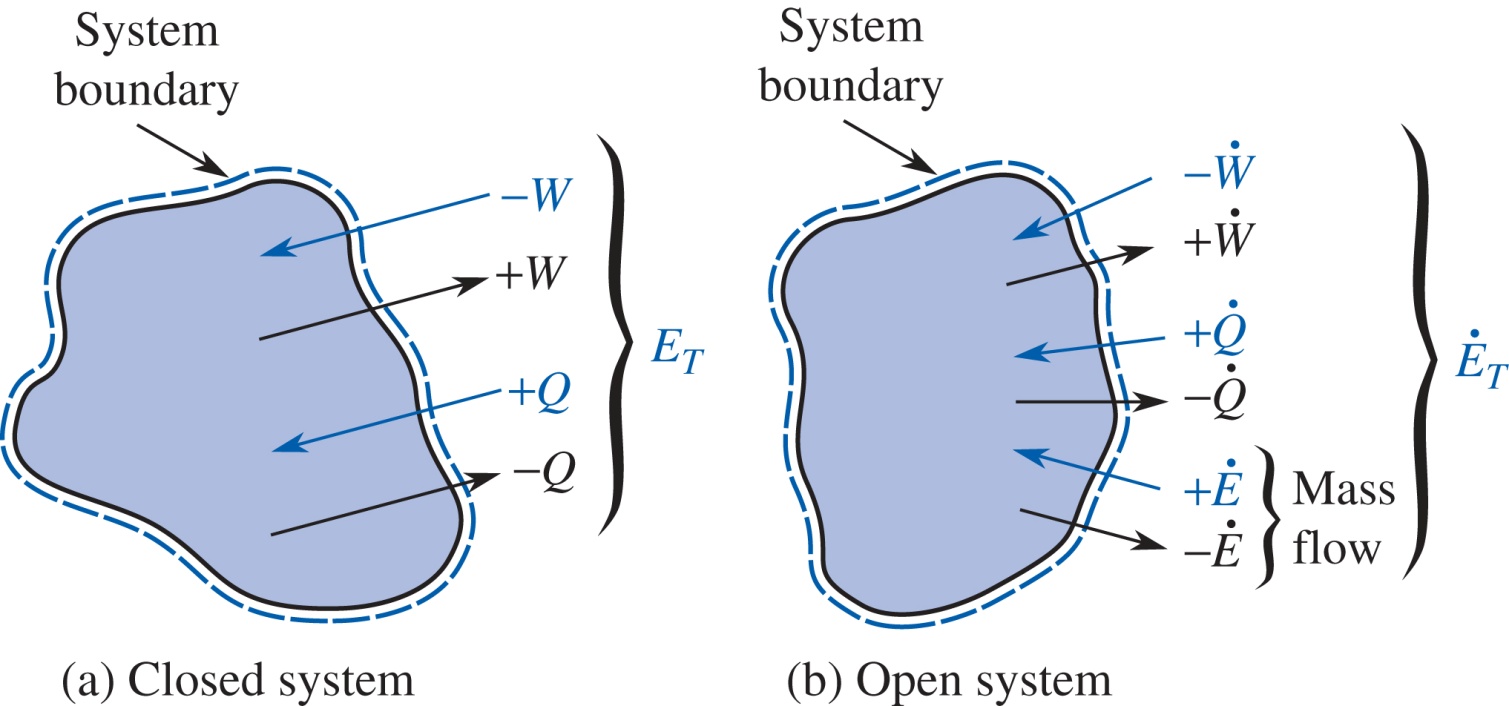 is the net heat transfer rate into the system
is the net work transfer rate out of the system
is the net energy transport rate into the system due to mass flow
The net energy transport due to mass transport is,
7
Open System Energy Transport
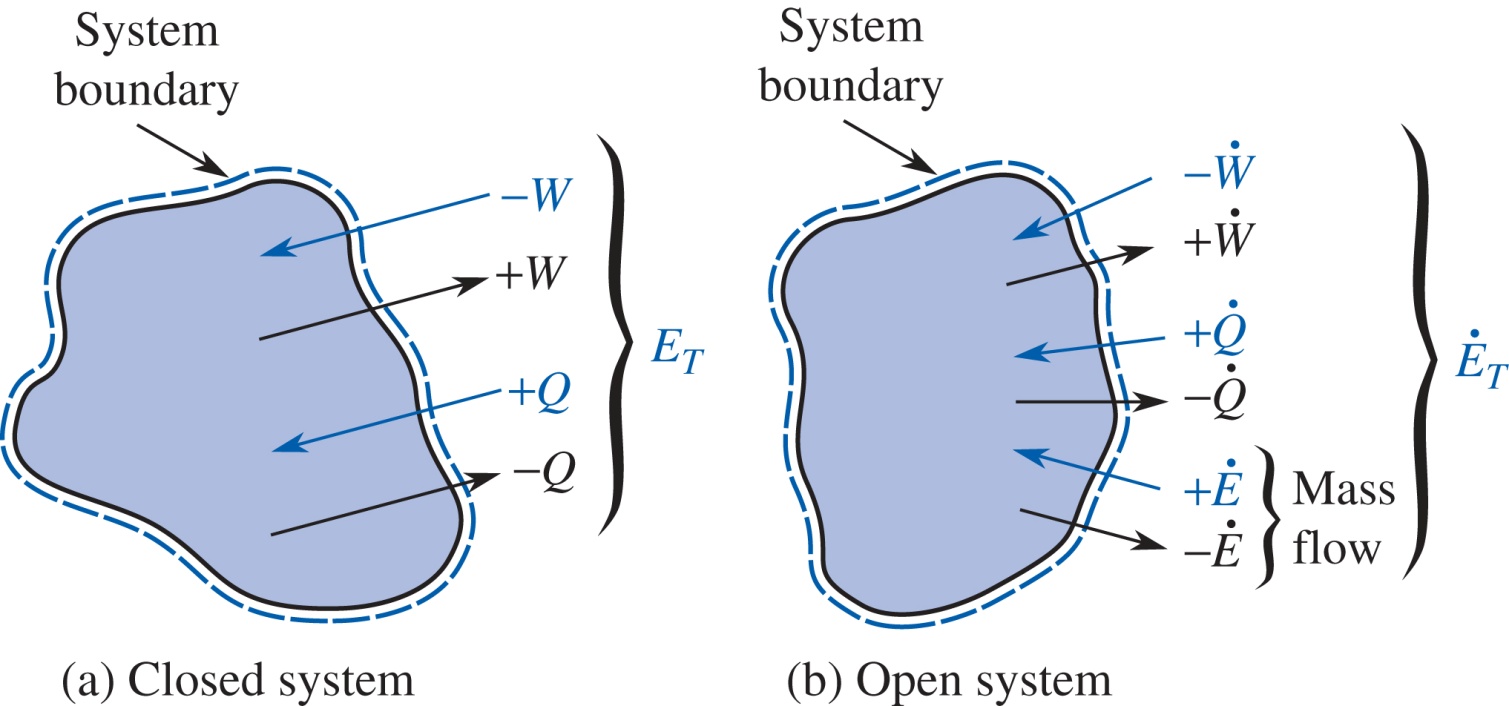 The rate that energy is gained by the system is,
Energy crossing system boundary
Energy change inside the system
Substituting the expressions for the transport and gain,
This is the First Law of Thermodynamics for an open system!
8
How Does Equation Change If……
No mass crossing boundary?

Steady-State (SS)?

The system undergoes a cycle?

SS with single inlet/outlet?
9